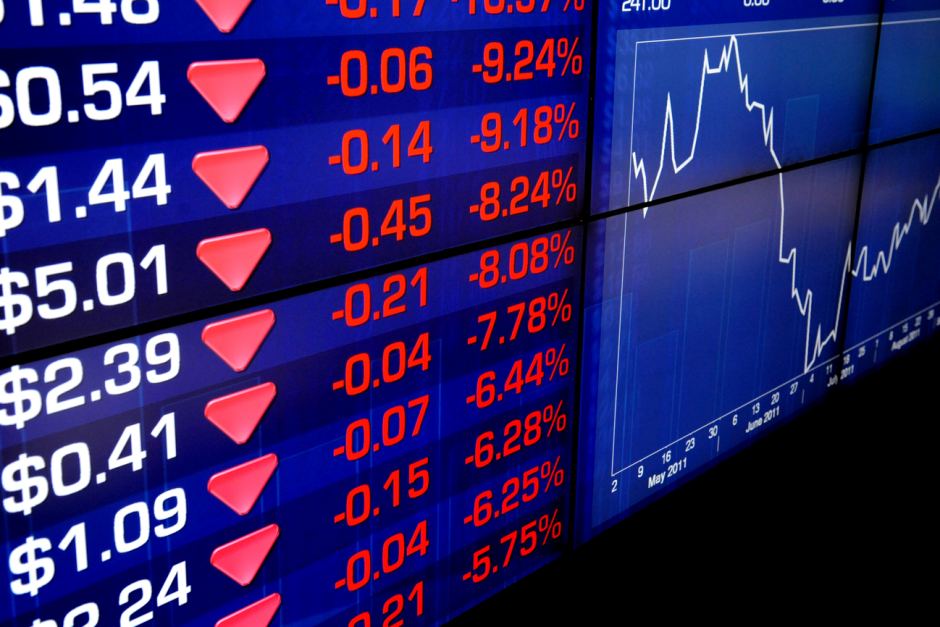 The Sharemarket
Objectives
Understand what a share is. 
Understand and explain the difference between the primary and secondary sharemarket.
Introduction to Shares
A share is a unit of ownership in a company. 
Also known as equities, stocks or securities. 
Bought and sold on the sharemarket such as the Australian Securities Exchange (ASX).
Primary Market
Shares are first issued by companies on the primary market to raise cash through an IPO (Initial Public Offering).

Listed companies have to obey certain rules such as telling public anything that would influence buying/selling its shares.
Activity
Can you think of 3 examples of things that a company might need to tell everyone about? Write them down and explain how it might affect a company’s share price.
Secondary Market
After listing on ASX and issuing shares through the primary market, shares can then be sold to other investors. 
Price is decided by the forces of demand and supply.
Activity
Can you think of a consumer item that was very popular but is no longer as fashionable? How do you think this might affect the price a supplier could charge?